ПОДВЕДЕНИЕ ИТОГОВ КОНКУРСА«ЛУЧШЕЕ УЧЕБНОЕ ПОСОБИЕ ГОДА»
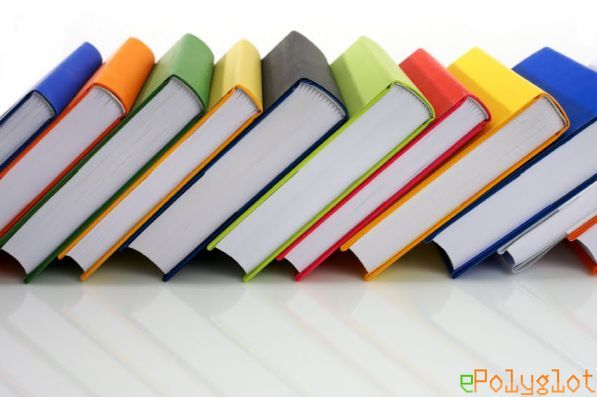 Заседание ЦКМС, 25 декабря 2017 г.
Нормативно-правовая база конкурса «Лучшее учебное пособие года»:
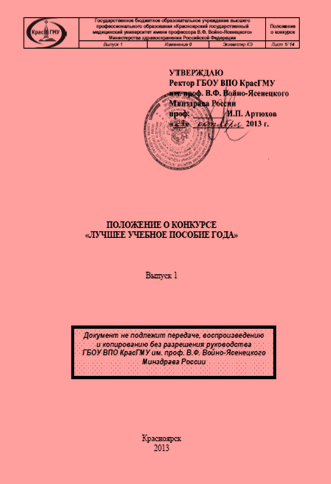 Цель конкурса: 
Стимулирование деятельности профессорско­преподавательского состава в области подготовки и издания учебно-методической литературы, а также повышения качества издаваемой учебной литературы.

Задачи конкурса:
- выявление творческого потенциала профессорско-преподавательского состава университета;
- распространение прогрессивных форм научного творчества;
- моральное и материальное поощрение преподавателей и кафедр, активно занимающихся подготовкой и изданием учебно-методической литературы;
- обеспечение учебного процесса качественными учебными изданиями.
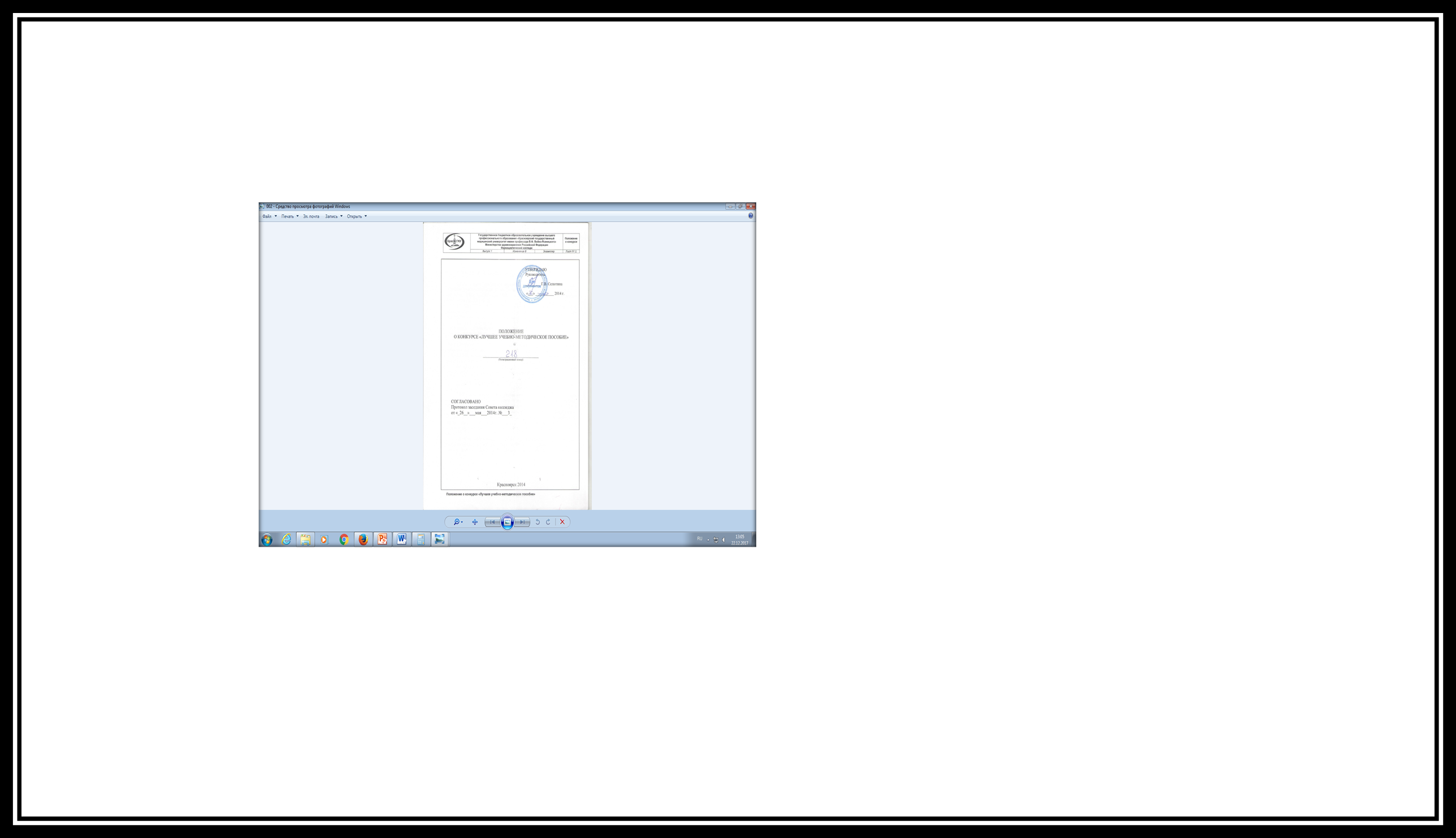 Номинации
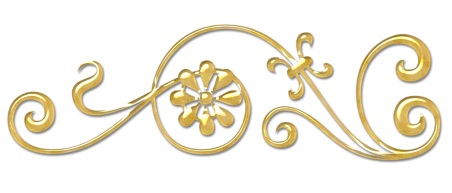 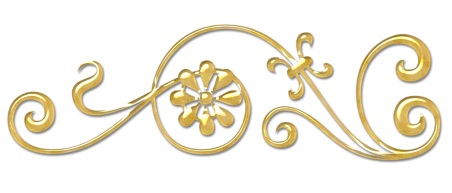 «Лучшее печатное учебное пособие по теоретическим дисциплинам»;
«Лучшее печатное учебное пособие по клиническим дисциплинам»;
«Лучшее образовательное электронное издание по теоретическим дисциплинам»;
«Лучшее образовательное электронное издание по клиническим дисциплинам»;
«Лучший учебно-методический комплекс для дистанционного обучения по  программам высшего образования»; 
«Лучший учебно-методический комплекс для дистанционного обучения по  программам дополнительного профессионального образования»; 
«За участие в межвузовских образовательных проектах 2017 года»;
«Лучшее печатное учебное пособие Фармацевтического колледжа».
Этапы проведения конкурса
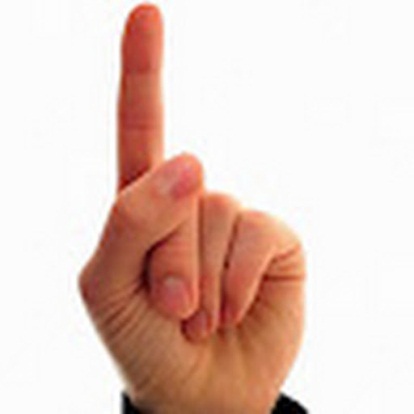 Нарушение условий конкурса:
Предоставление пособия, которое было утверждено для другой категории обучающихся и участвовало в конкурсе в прошлом году.
На конкурс подано 39 учебных пособий:
4   - «Лучшее печатное учебное пособие по теоретическим дисциплинам»;
12 - «Лучшее печатное учебное пособие по клиническим дисциплинам»;
 1 - «Лучшее образовательное электронное издание по теоретическим дисциплинам»; 
3 - «Лучшее образовательное электронное издание по клиническим дисциплинам»;
5 - «Лучший учебно-методический комплекс для дистанционного обучения по  программам высшего образования»; 
5 - «Лучший учебно-методический комплекс для дистанционного обучения по  программам дополнительного профессионального образования»; 
4 - «За участие в межвузовских образовательных проектах 2017 года».
5 – «Лучшее учебное пособие Фармацевтического колледжа»
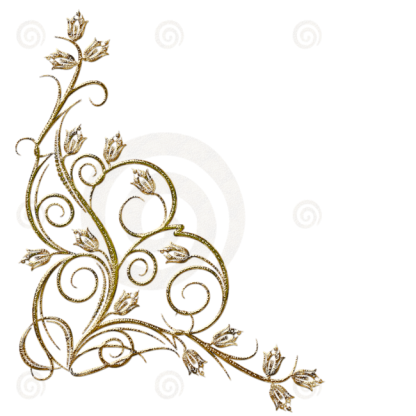 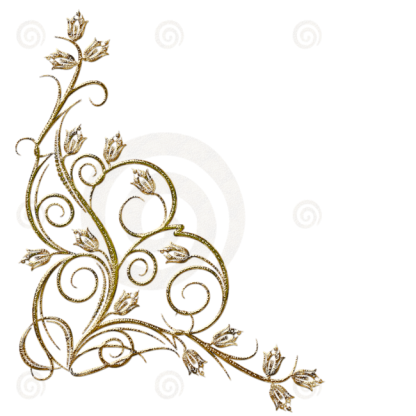 Номинация «Лучшее печатное учебное пособие по клиническим дисциплинам»
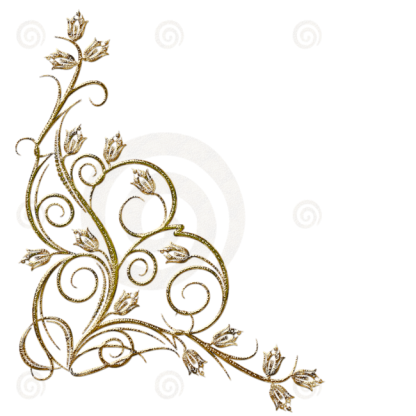 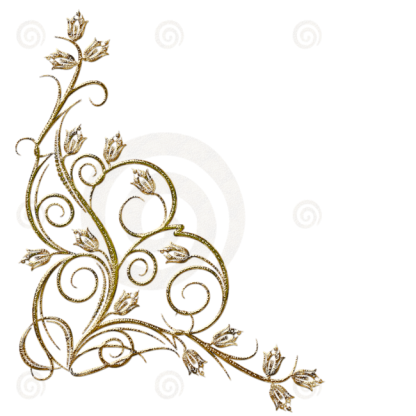 Номинация «Лучшее печатное учебное пособие по клиническим дисциплинам»
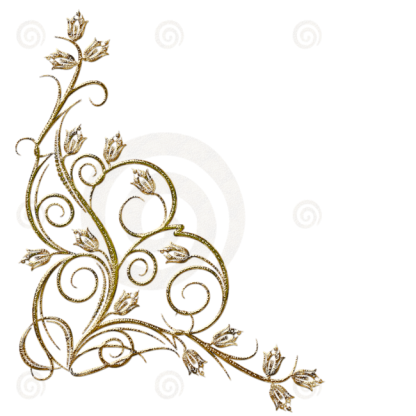 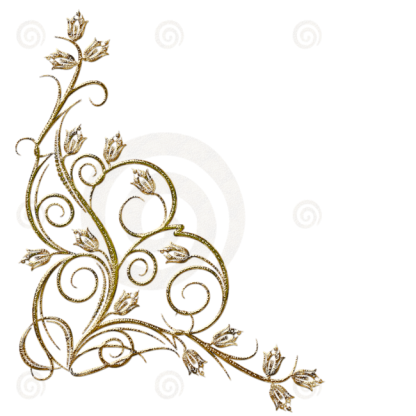 Номинация «Лучшее печатное учебное пособие по клиническим дисциплинам»
Хроническая болезнь почек: основные принципы диагностики, лечения, профилактикиАвторы: Соловьева И.А., Мосина В.А., Гордеева Н.В., Крапошина А.Ю., Демко И.В.
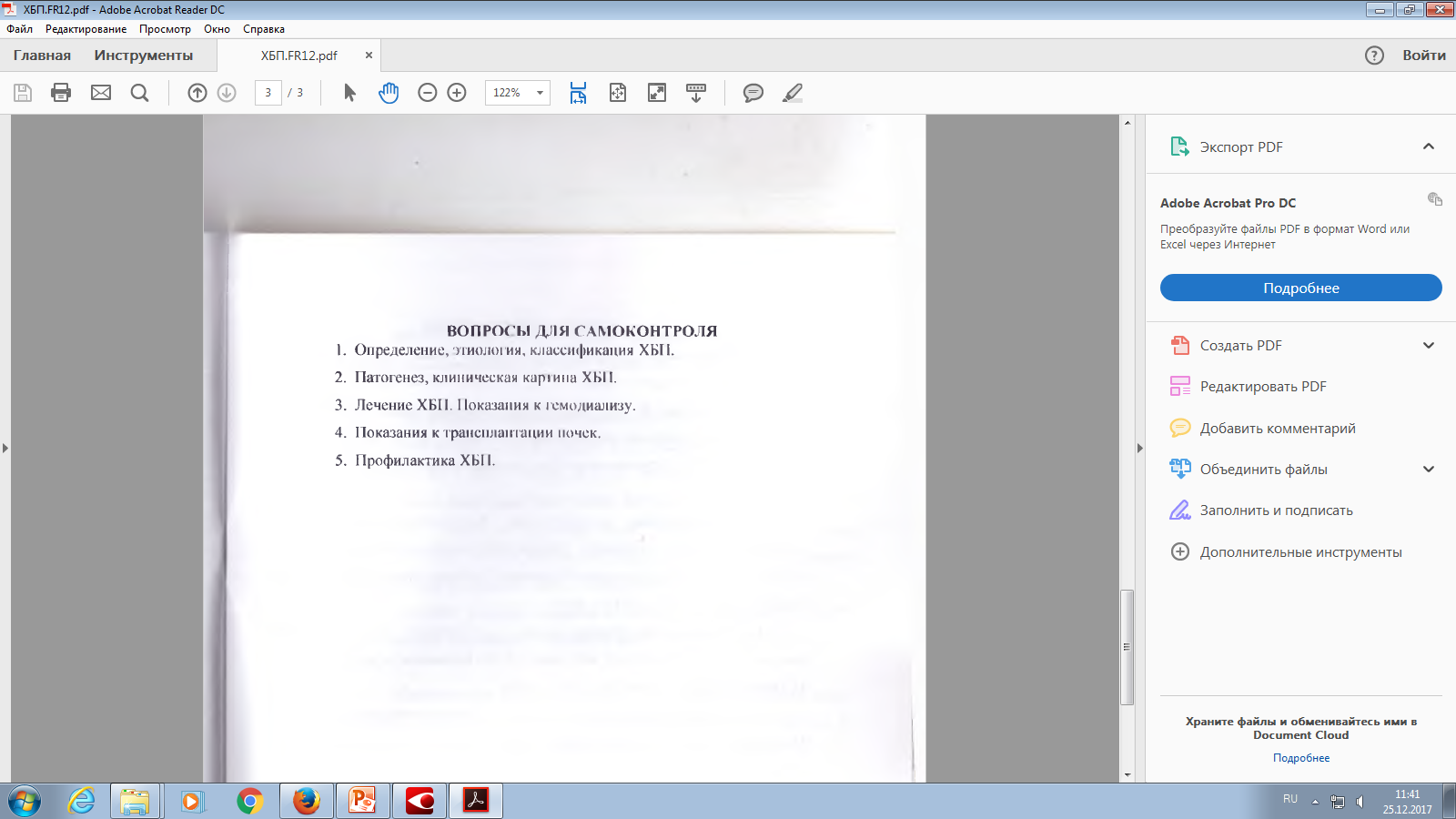 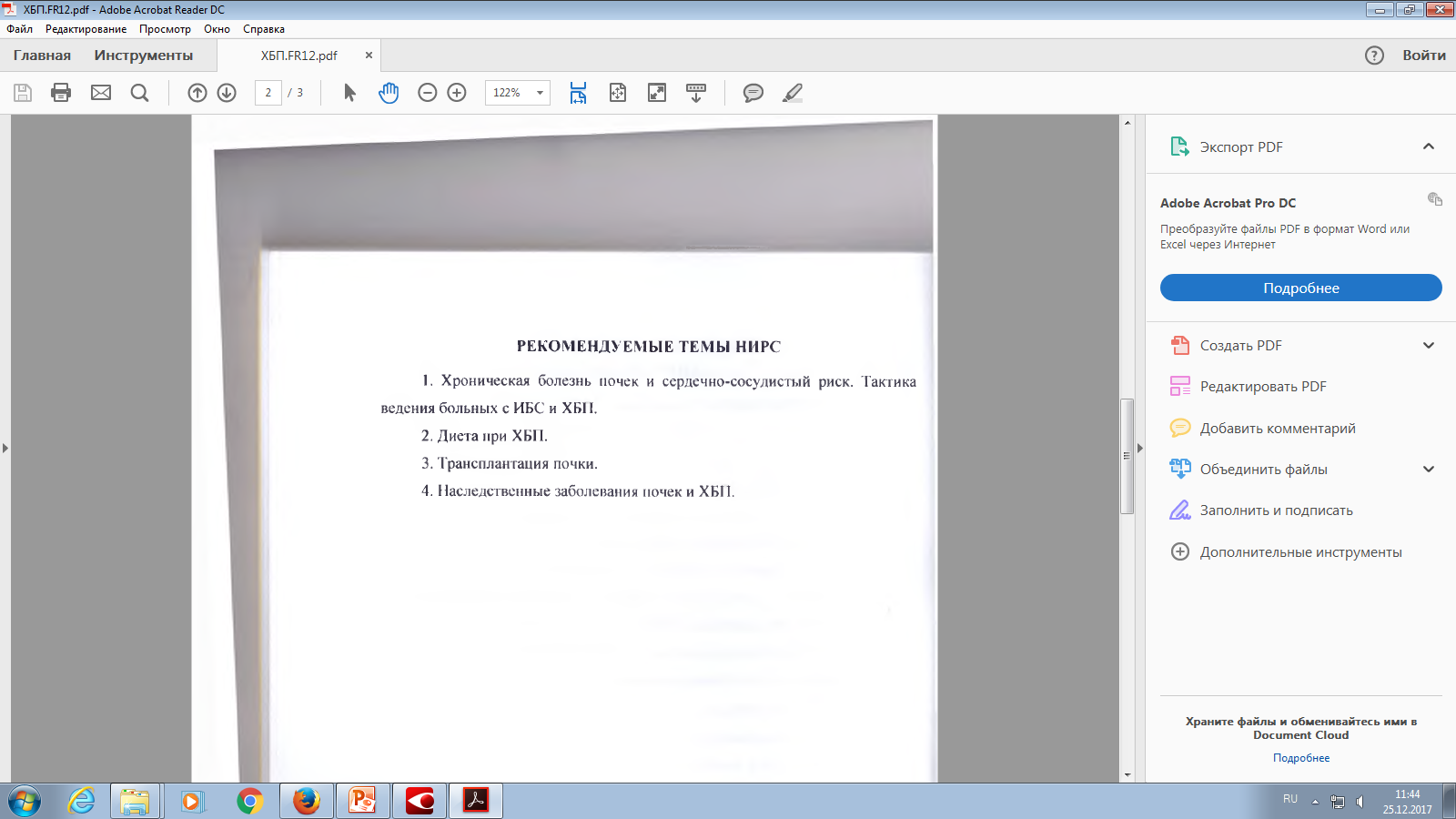 Диагностика и лечение хронических форм ИБСАвторы: Вериго Я.И., Петрова М.М., Демко И.В., Собко Е.А., Мосина В.А., Гордеева Н.В., Крапошина А.Ю., Соловьева И.А., Савич М.Б.
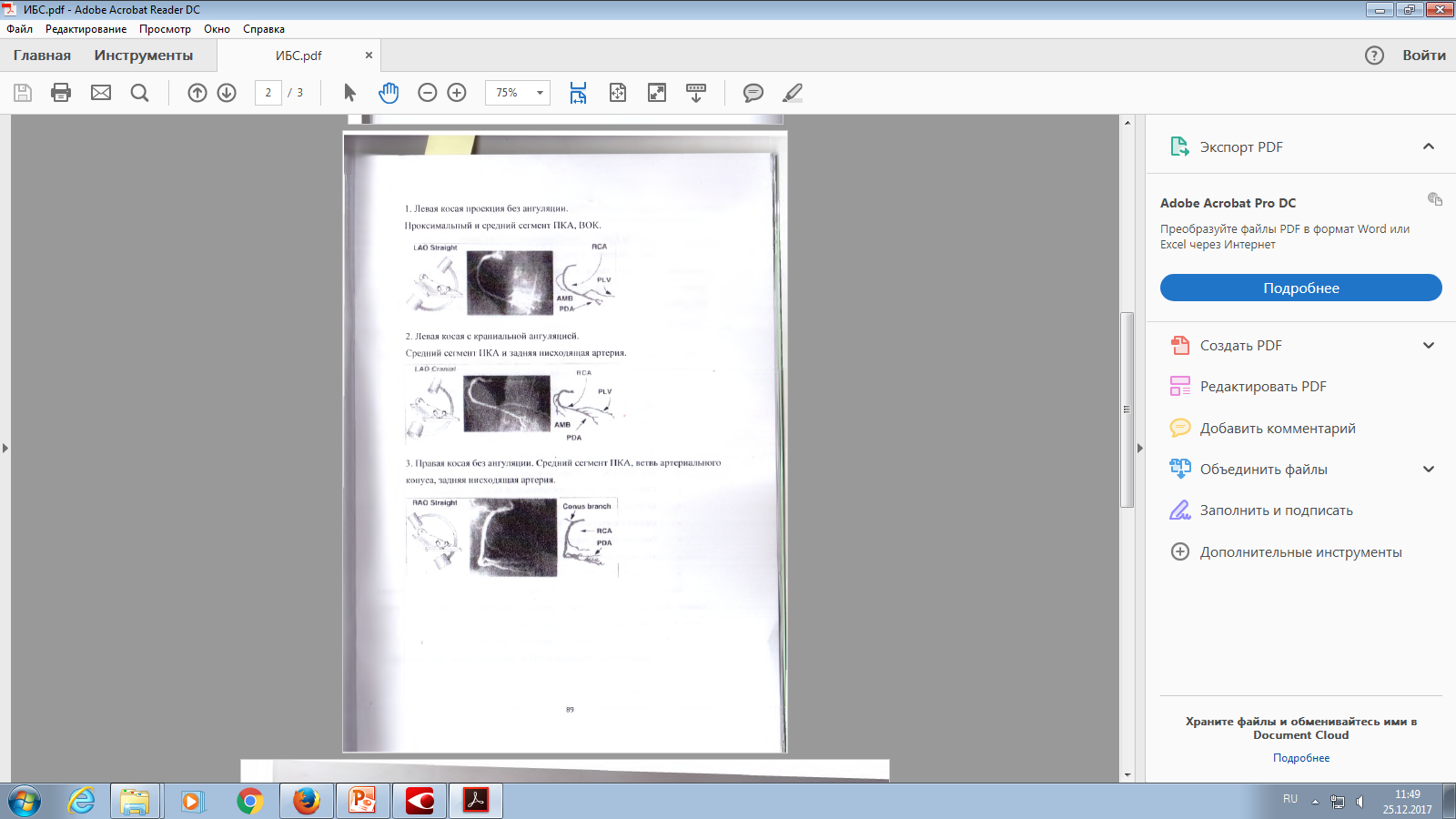 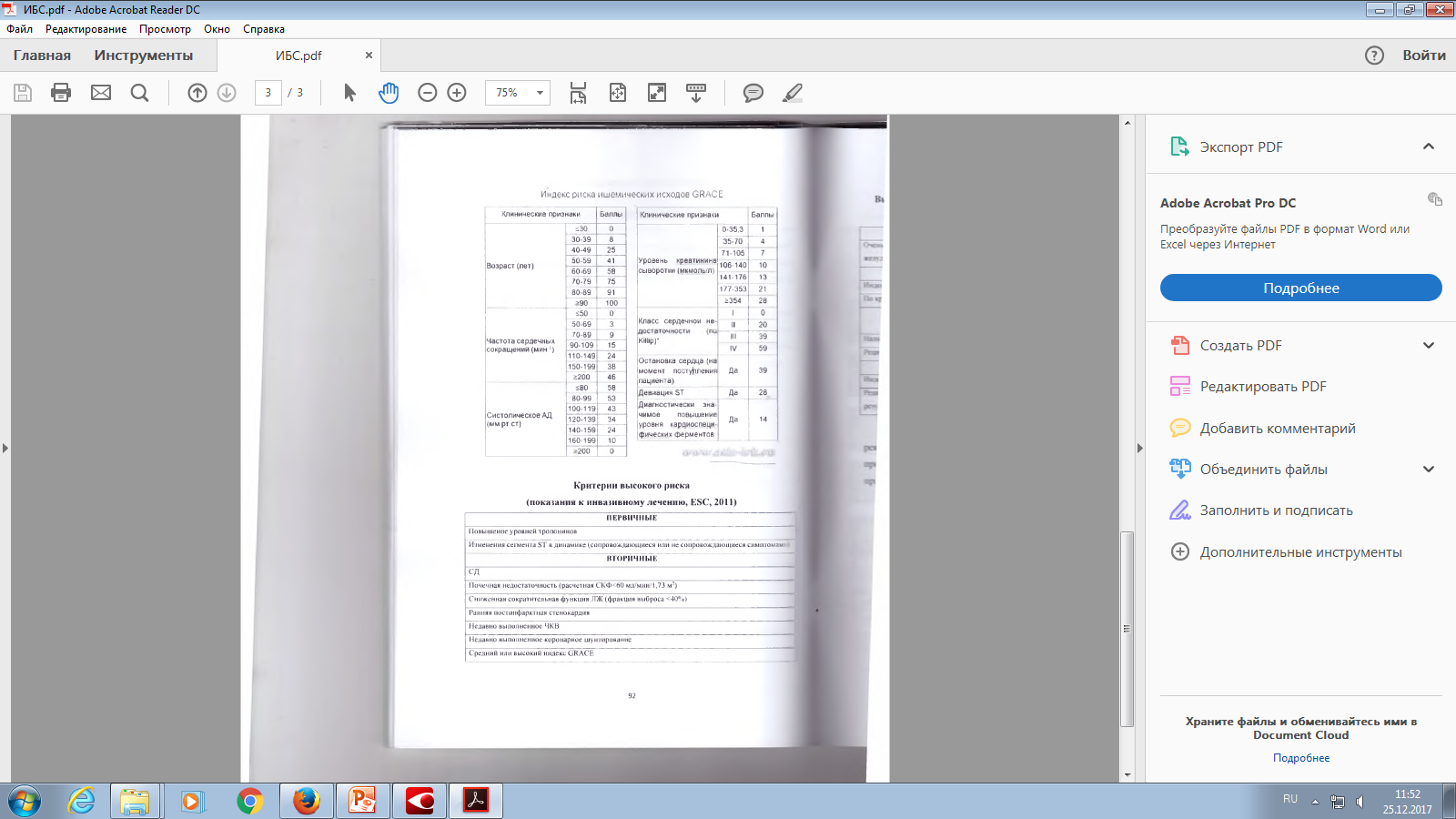 Атеросклероз и дислипидемии: диагностика, лечение, профилактикаАвторы: Мосина В.А., Крапошина А.Ю., Гордеева Н.В., Соловьева И.А., Демко И.В.
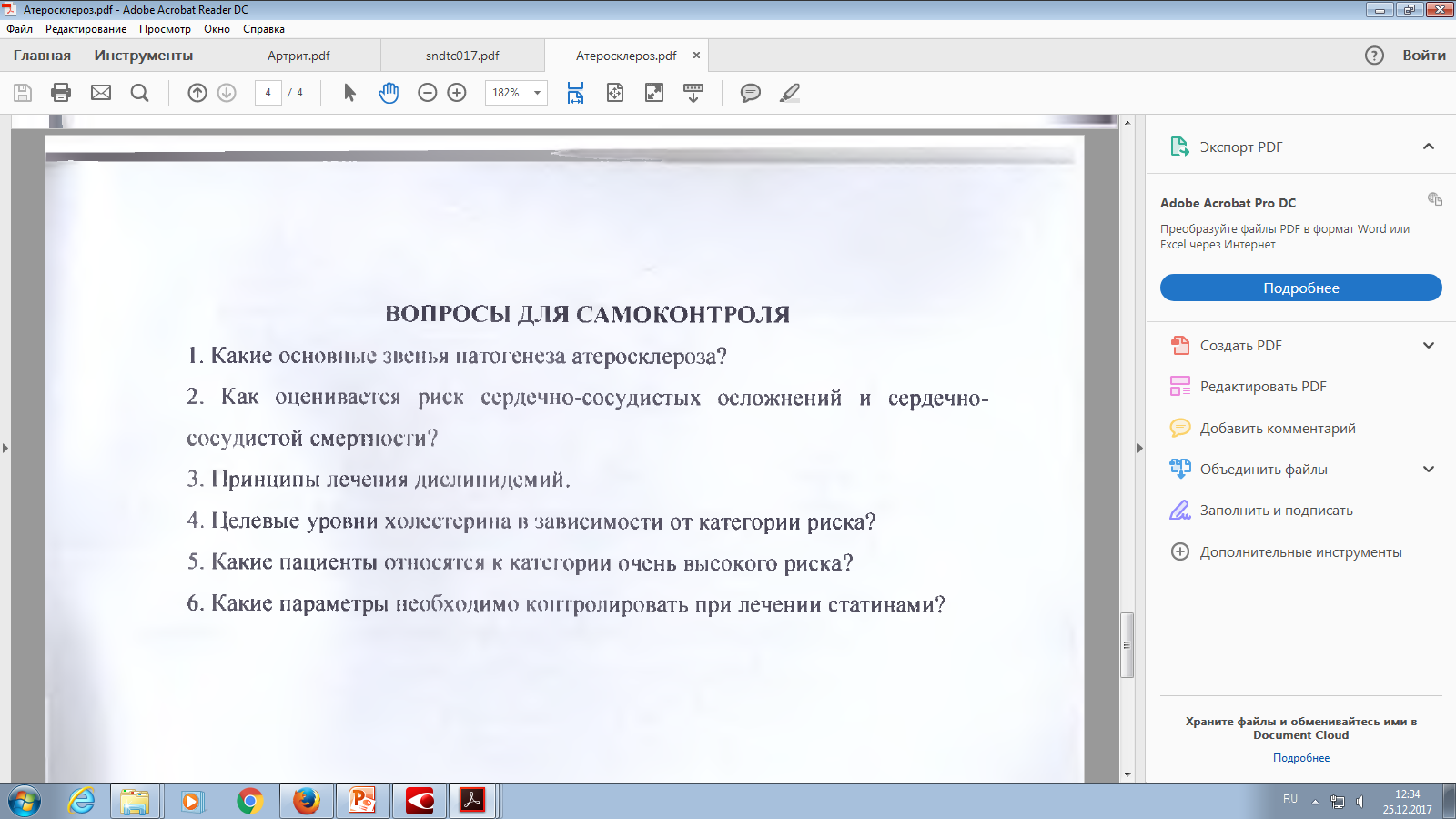 Ревматоидный артритАвторы: Демко И.В., Крапошина А.Ю., Соловьева И.А., Гордеева Н.В., Пелиновская Л.И.
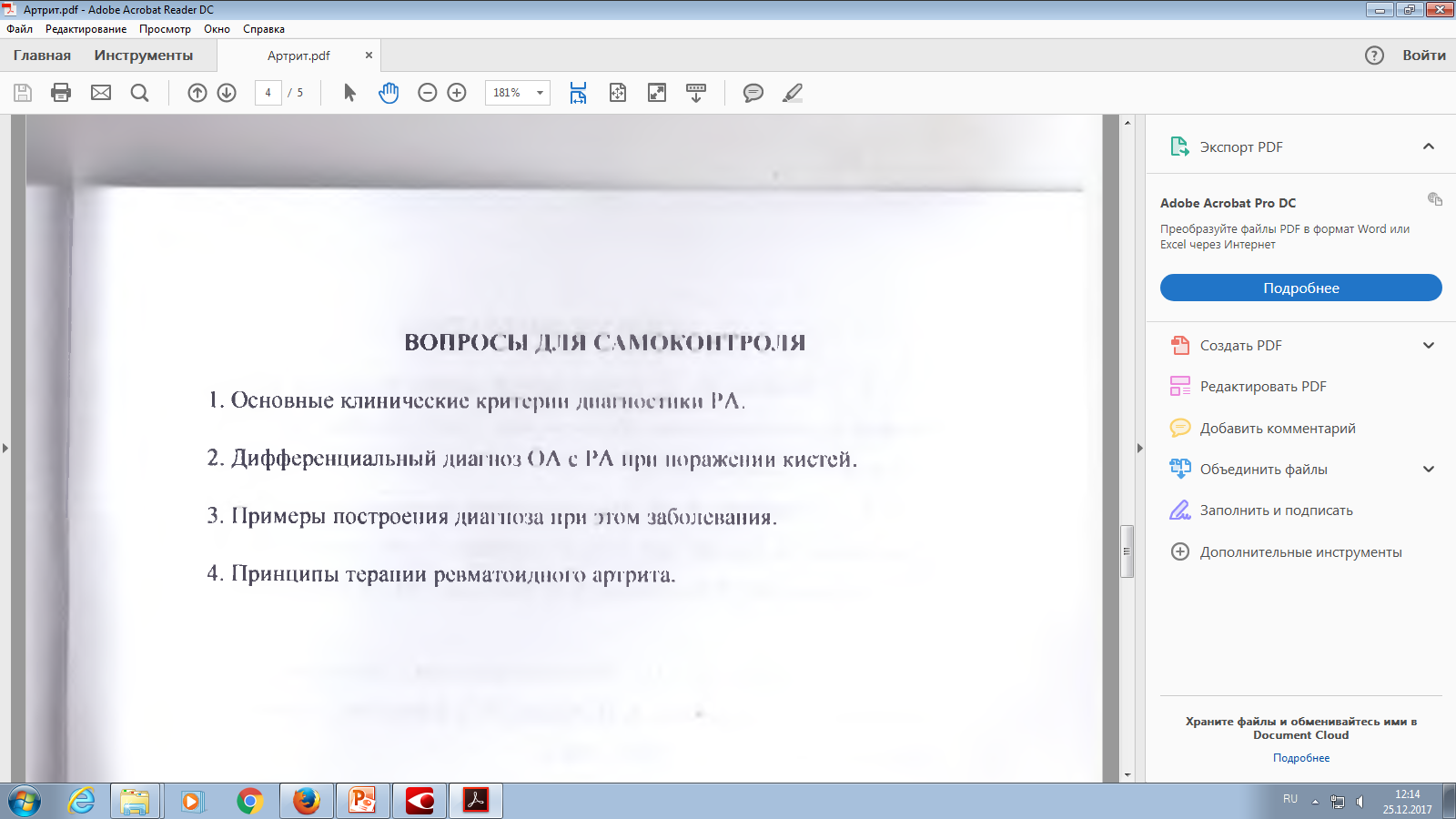 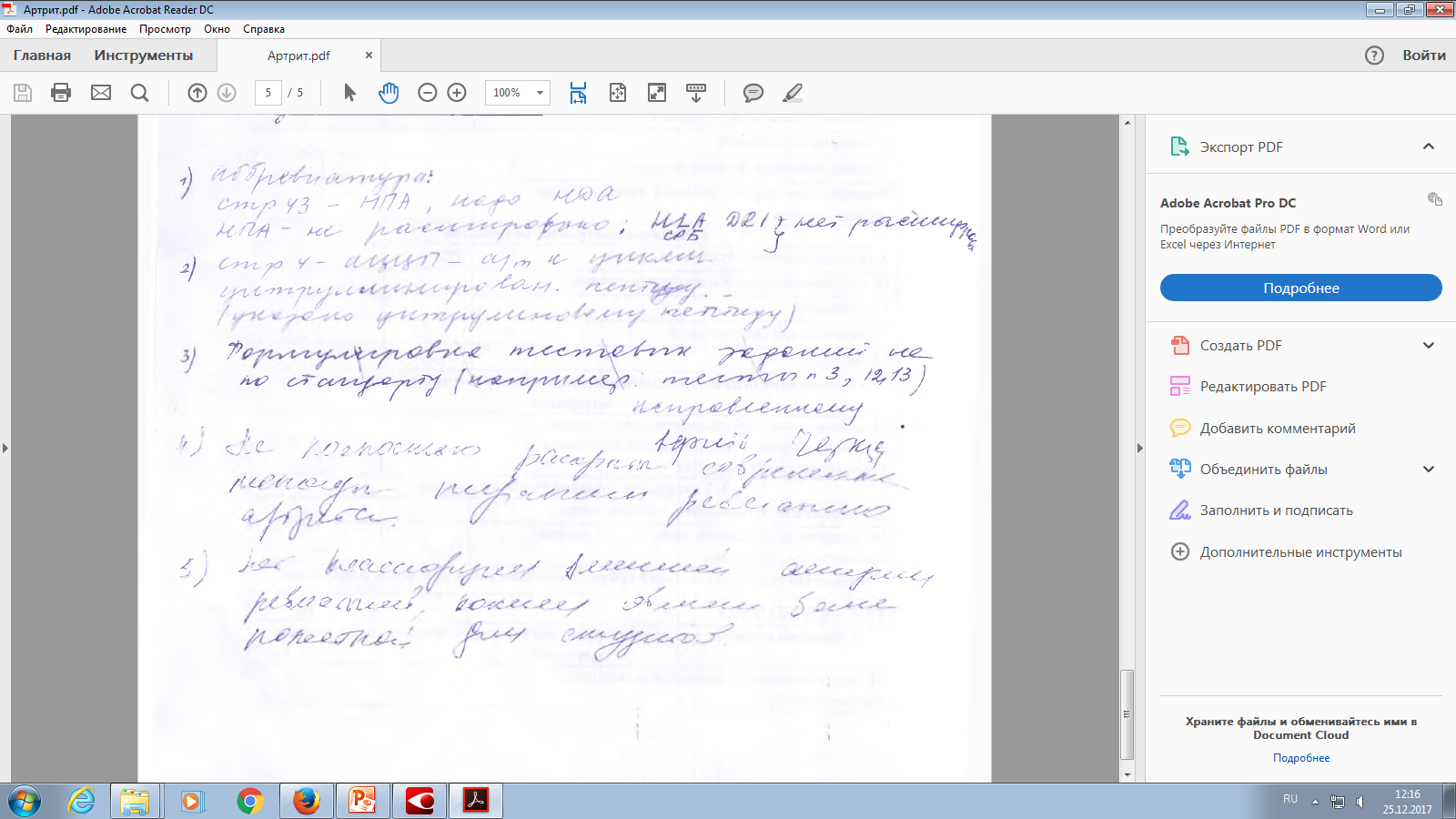 Хронически болевой синдром в онкологии: диагностика и лечение Авторы: Боброва О.П., Зуков Р.А., Модестов А.А., Шнайдер Н.А., Петрова М.М., Пронина Е.А.
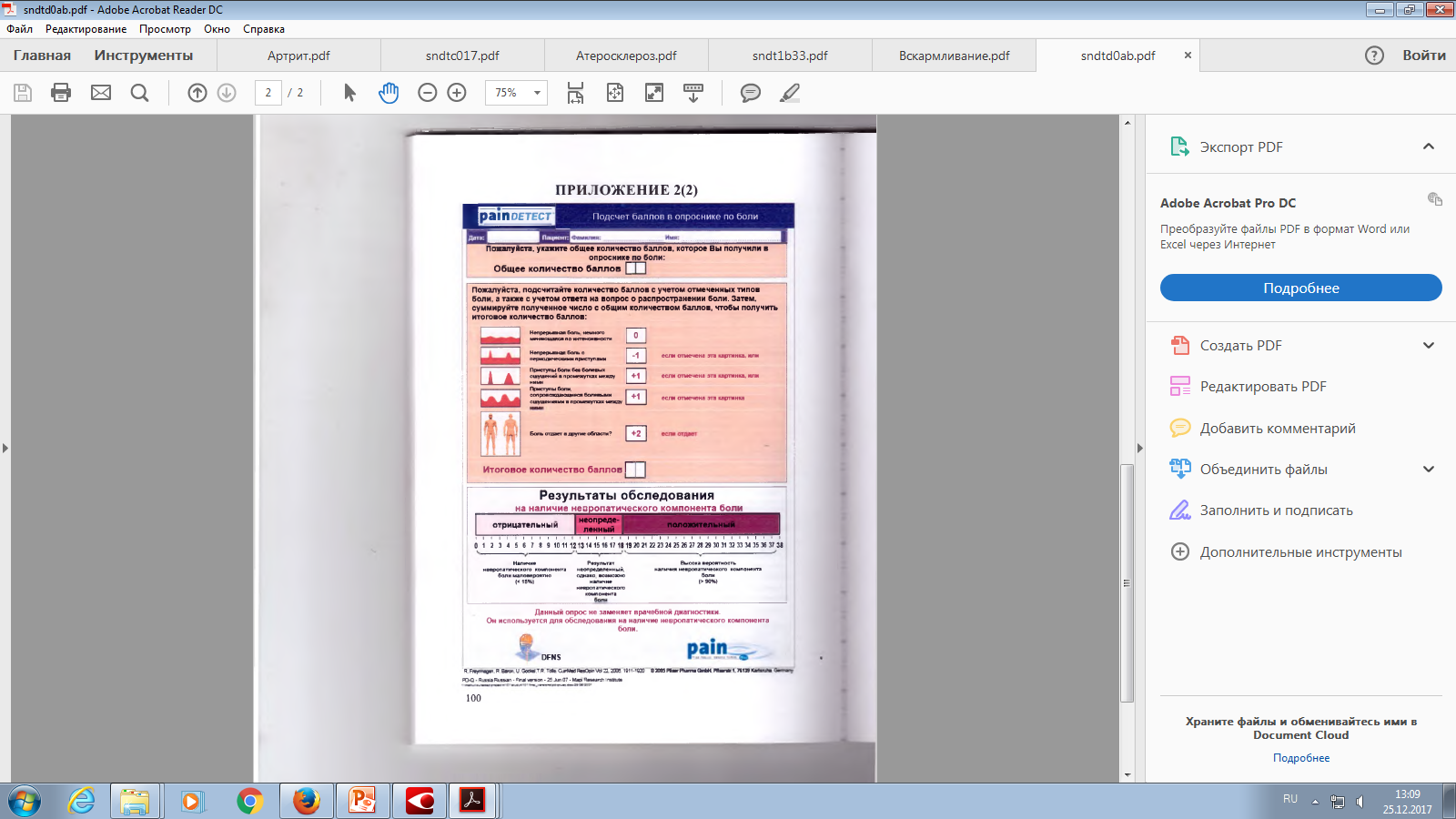 Диагностика и лечение кишечных инфекций на современном этапе. Неотложные состояния при острых кишечных инфекцияхАвторы: Тихонова Е.П., Кузьмина Т.Ю., Андронова Н.В.
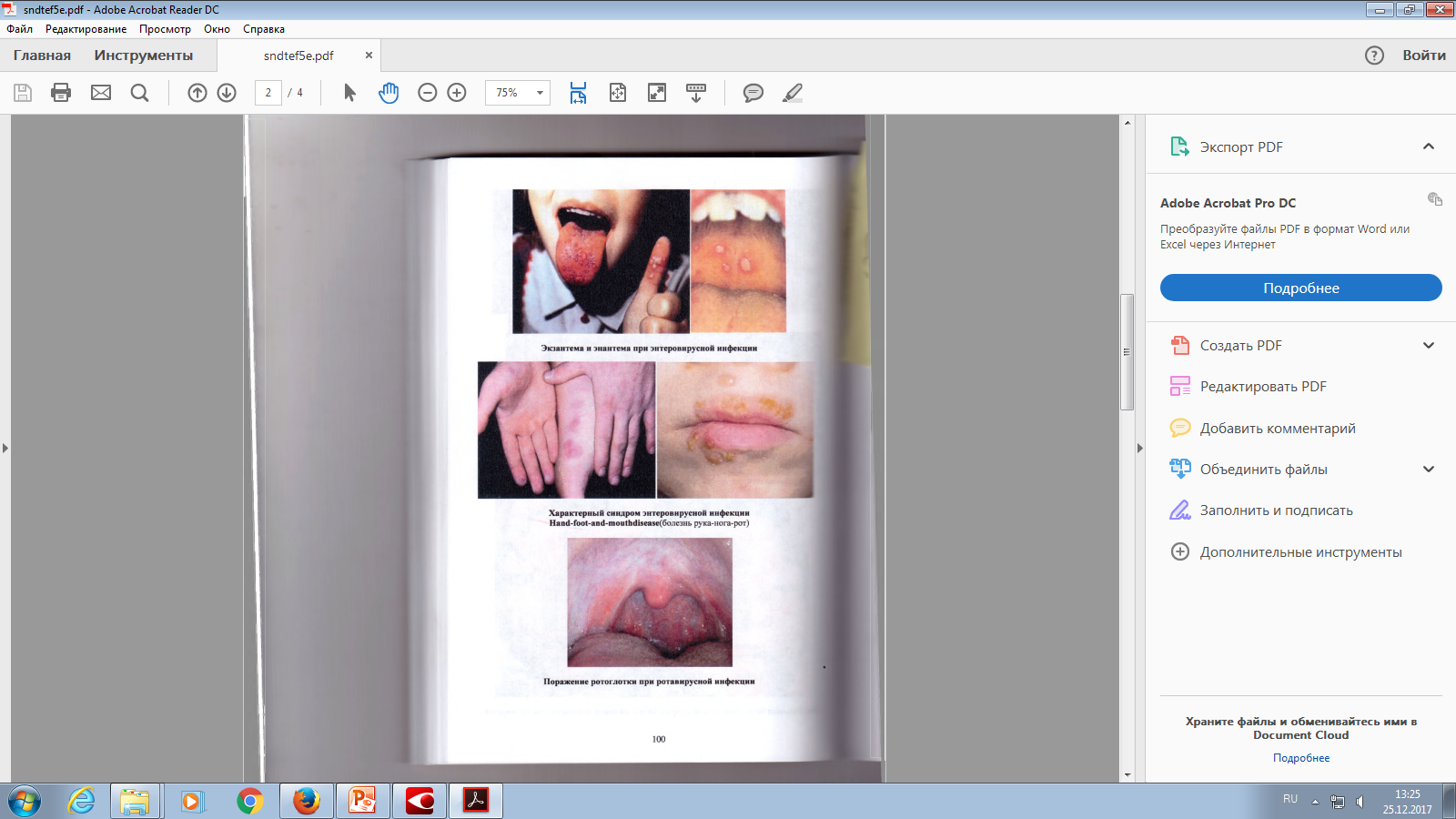 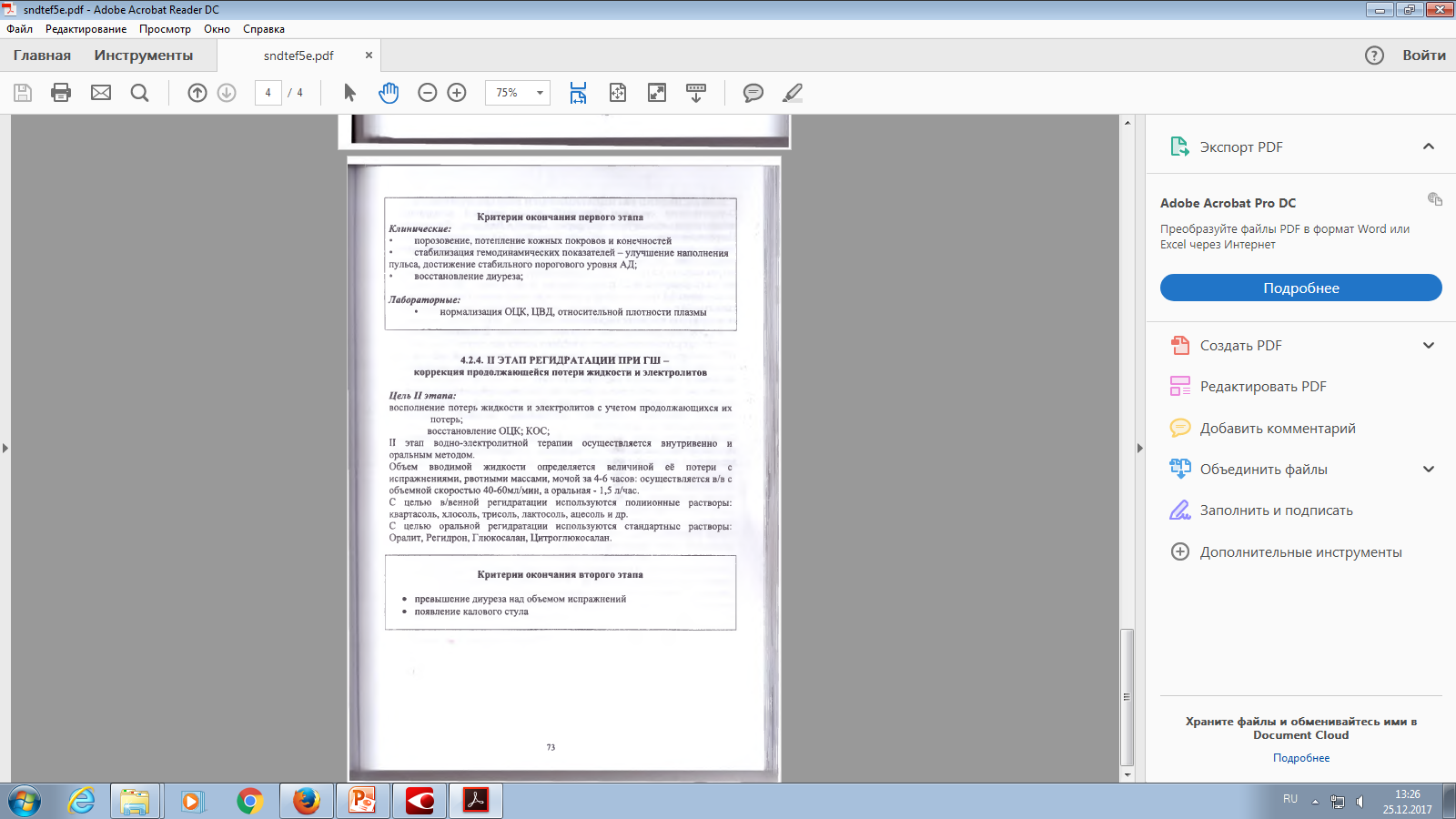 Оптимизация вскармливания детей первого года жизниАвтор: Фурцев В.И.
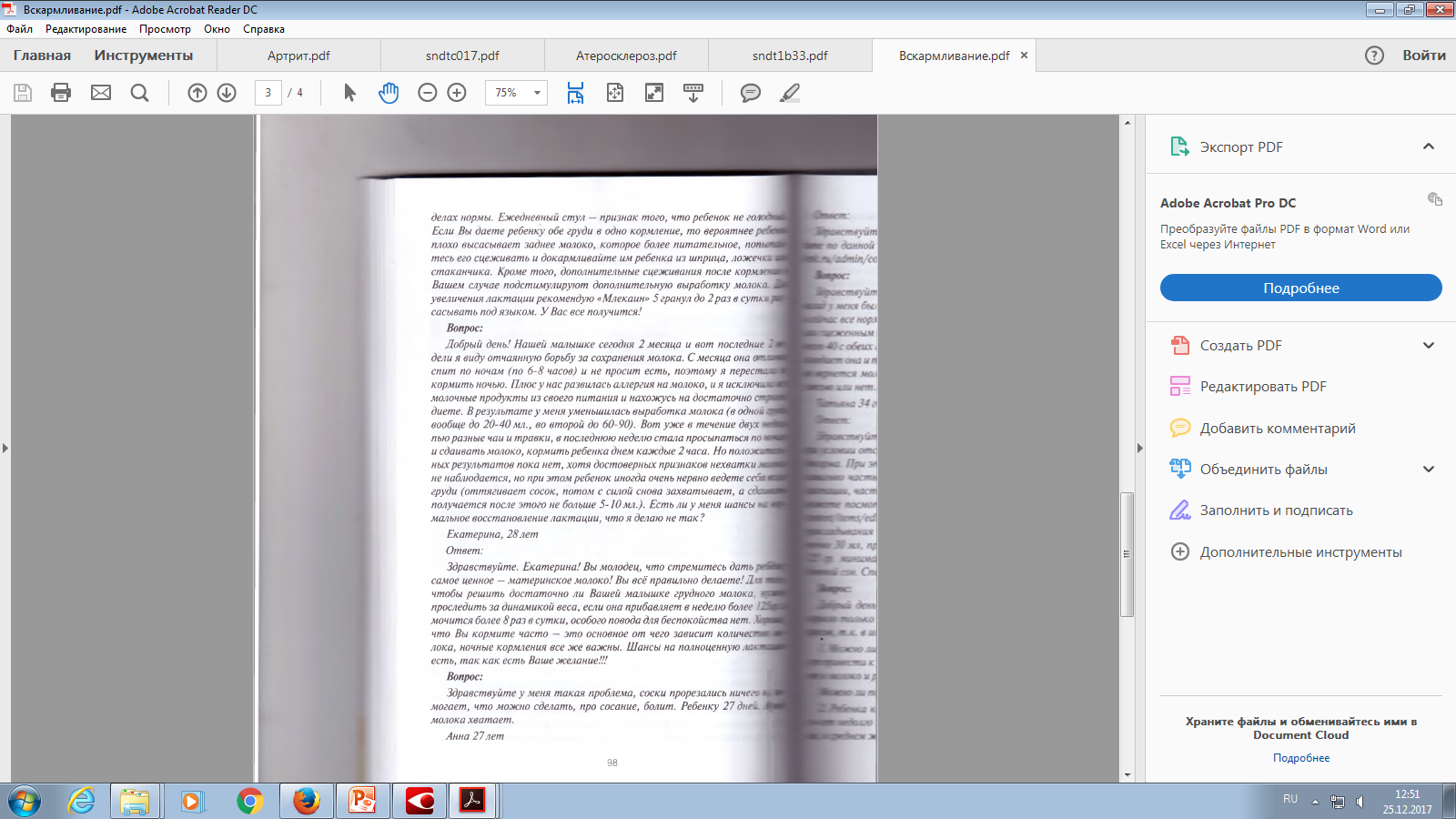 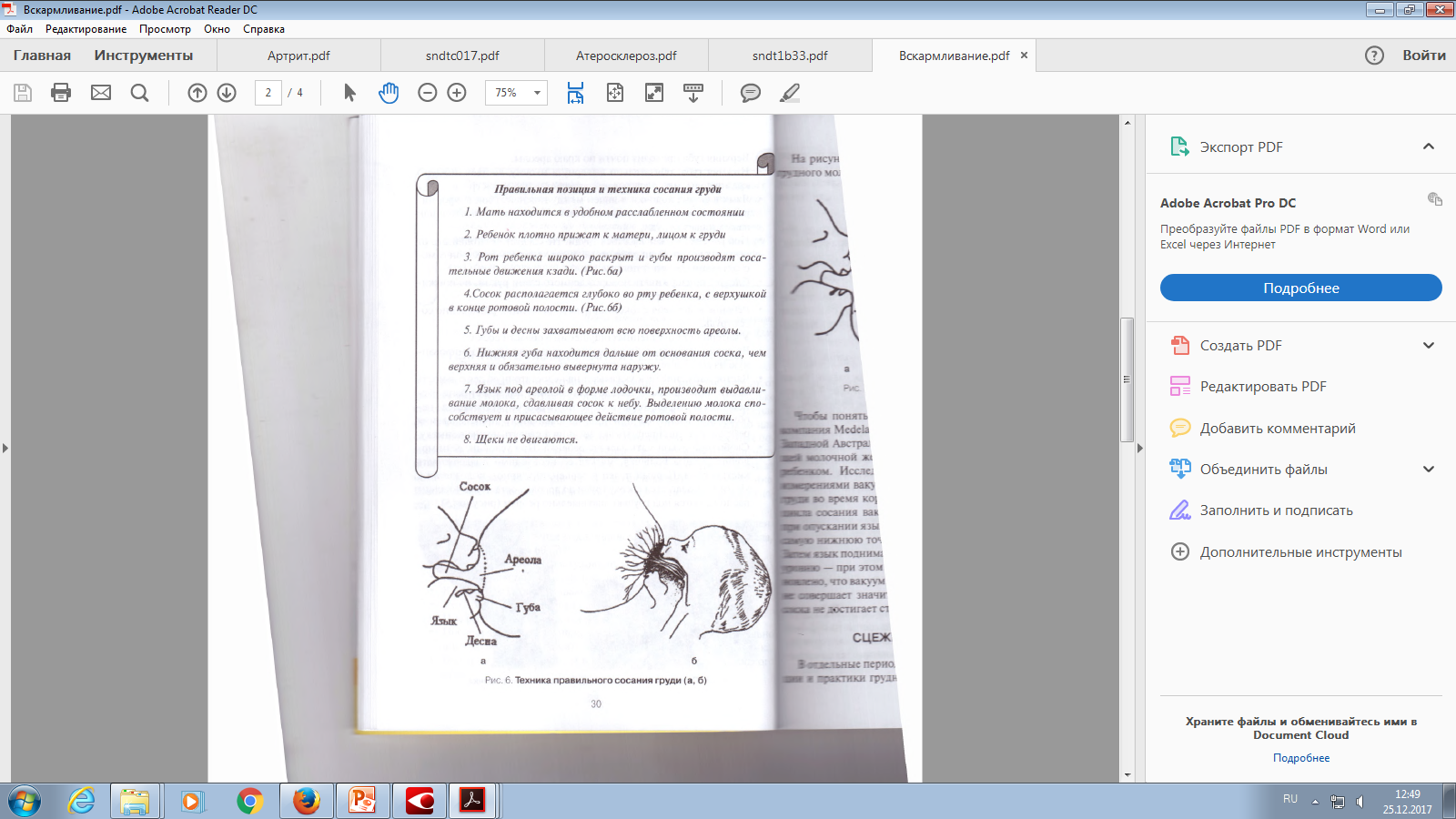 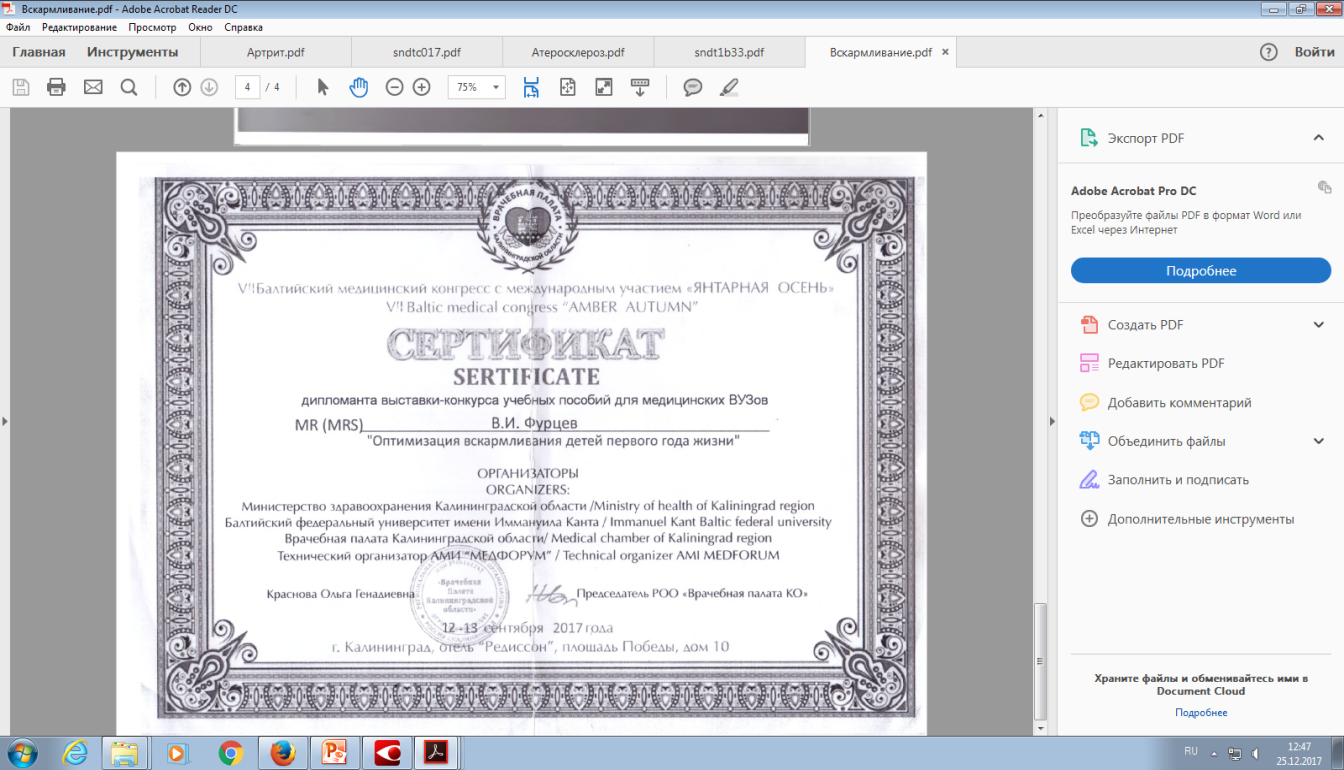 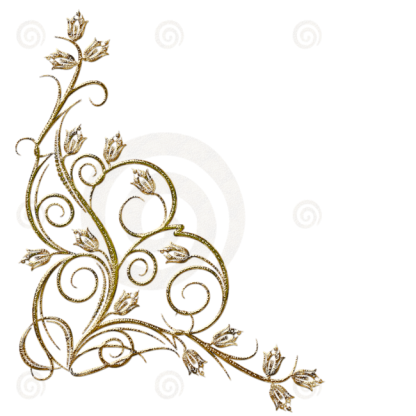 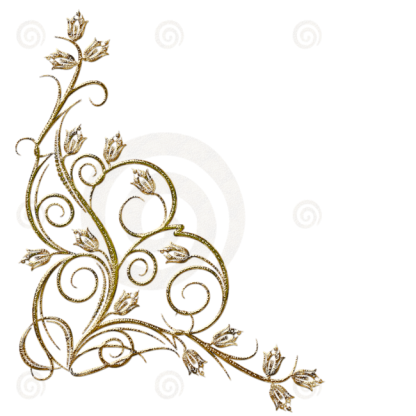 Номинация «Лучшее печатное учебное пособие по теоретическим дисциплинам»
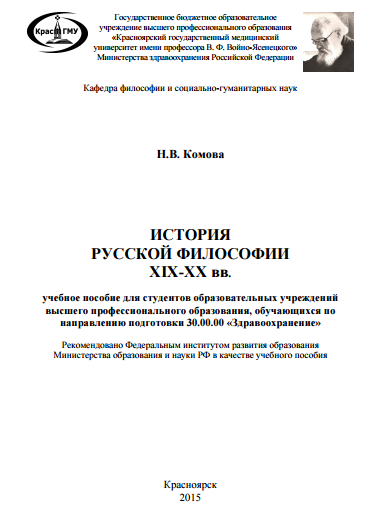 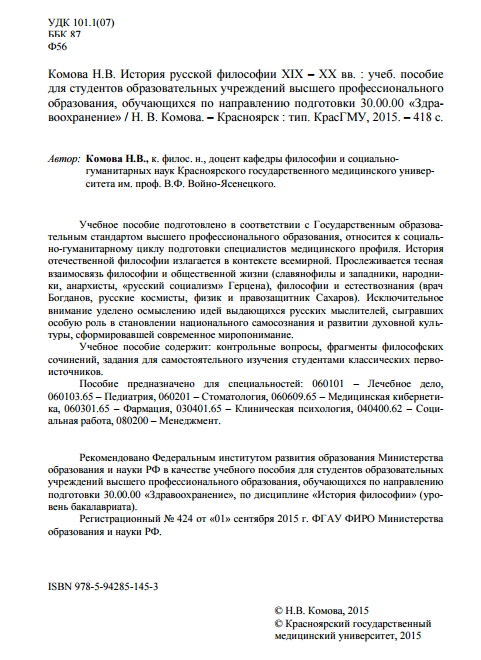 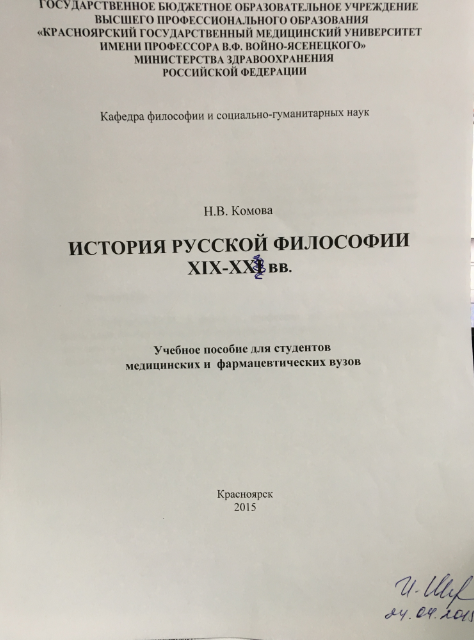 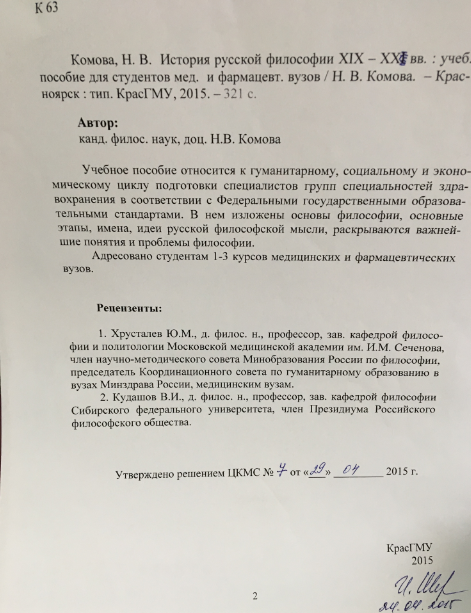 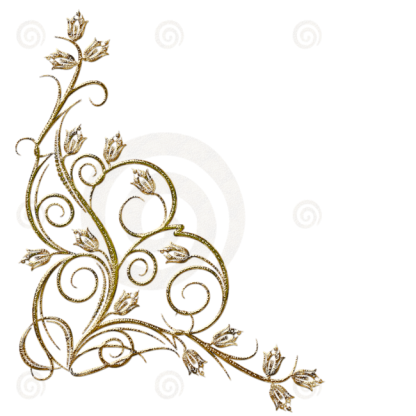 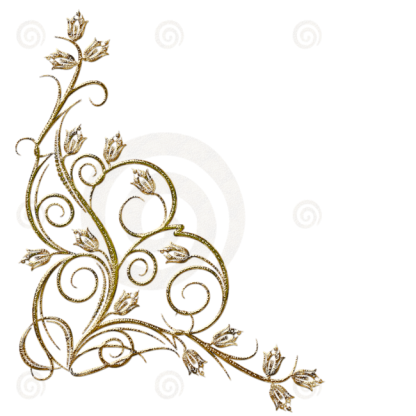 «За участие в межвузовских
 образовательных проектах 2017 года»
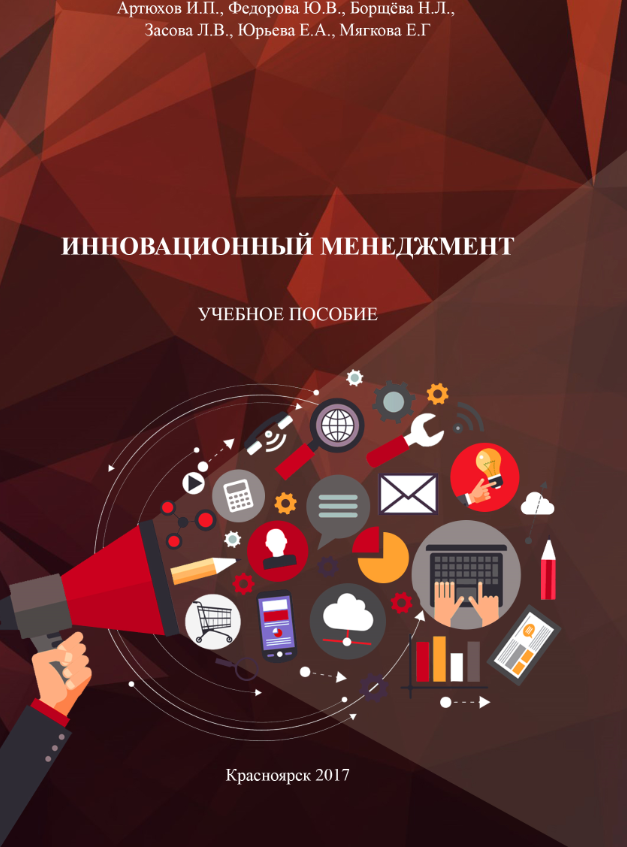 д-р мед. наук, проф. И. П. Артюхов;  д-р экон. наук , проф. Ю. В. Федорова ; канд. экон. наук, доц. Н. Л. Борщёва; канд. социол. наук, Л. В. Засова; канд. мед. наук, доц. Е. А. Юрьева; Е. Г. Мягкова; канд. биол. наук, М. Р. Васильева; Е. Н. Галушина
Нейротравматология (с позиций трёхуровневой системы оказания помощи)
Авторы: П.Г. Шнякин, М.Г. Дралюк, Н.В. Исаева, Ботов А.В., Ю.А. Пестряков, И.Е. Ермакова
Национальные стандарты здравоохранения
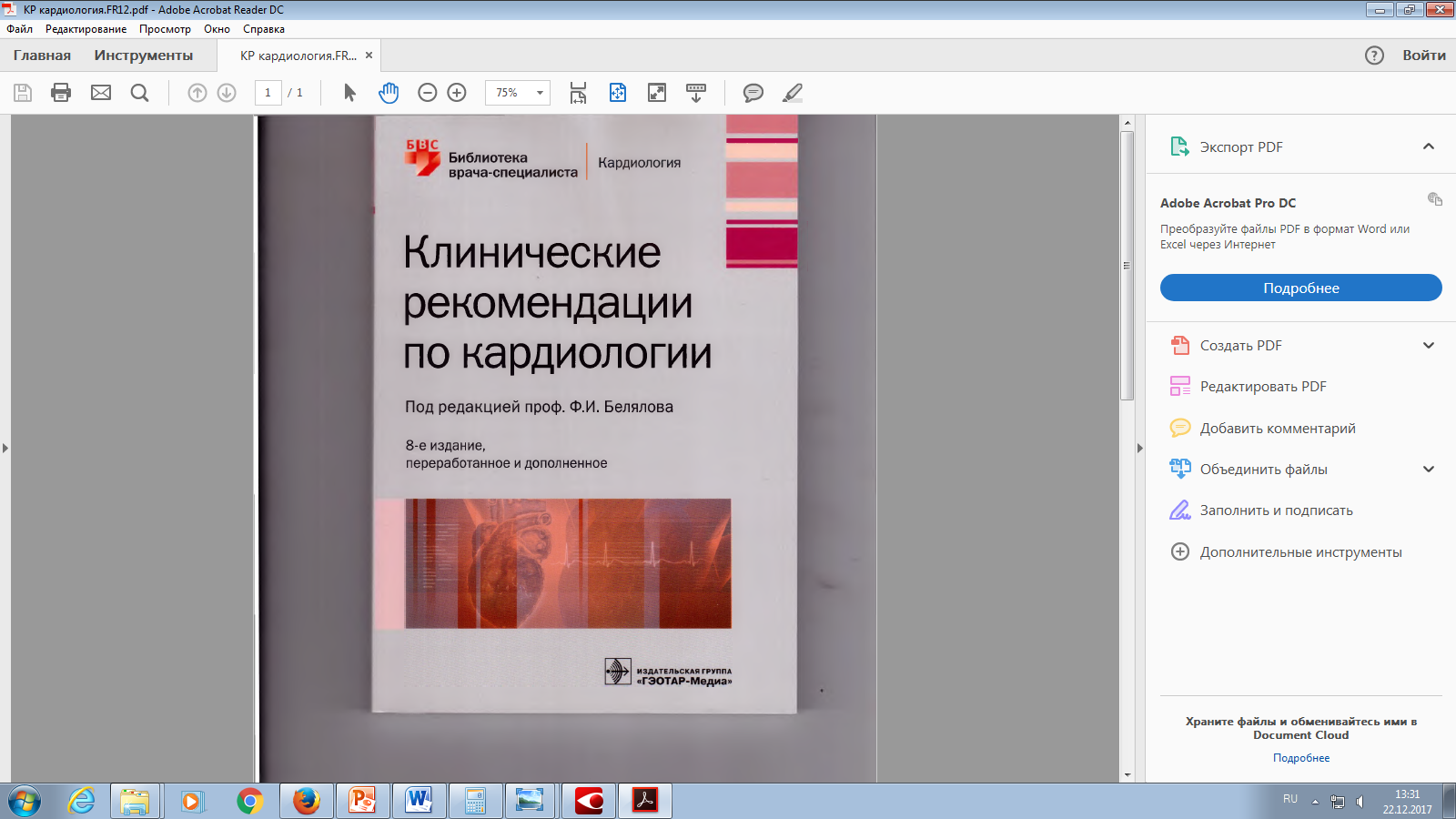 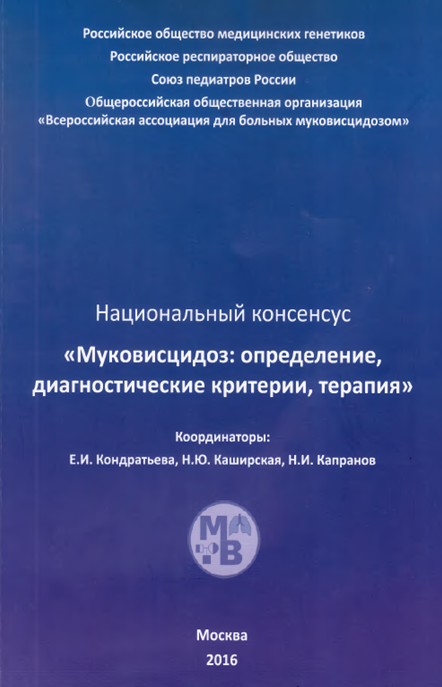 Муковисцидоз: определение, диагностические критерии, терапия
Авторы: Амелина Е.Л., Ашерова И.К., Аветисян Л.Р., Ильенкова Н.А. и др.
Клинические рекомендации по кардиологии Авторы: Ф.И. Белялов, С.Г. Куклин, О.Н. Миллер, М.М. Петрова, Н.А. Шнайдер, С.Ю. Штарик  и др.
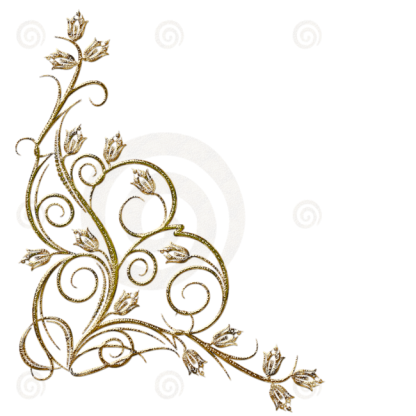 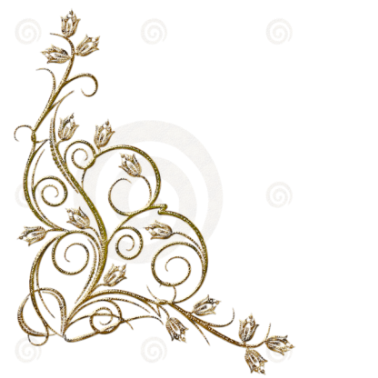 Номинация «Лучшее образовательное электронное издание по клиническим дисциплинам»
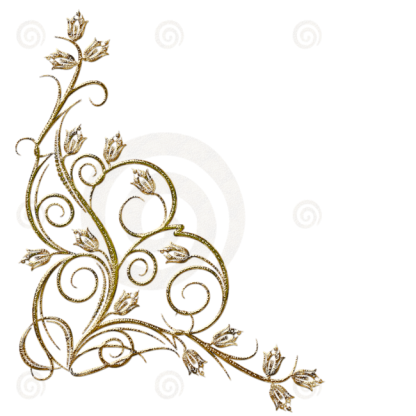 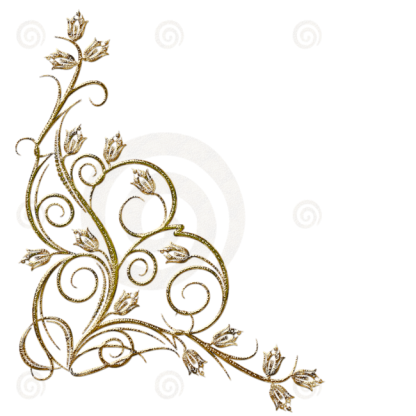 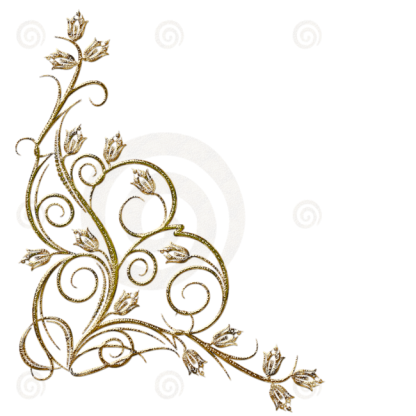 Номинация «Лучшее образовательное электронное издание по теоретическим дисциплинам»
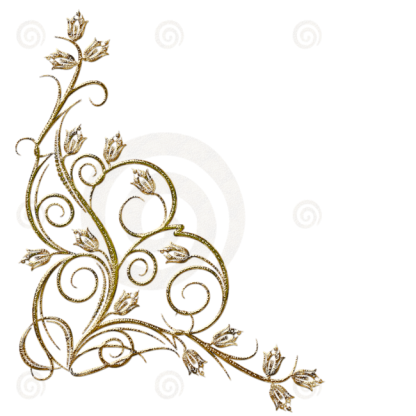 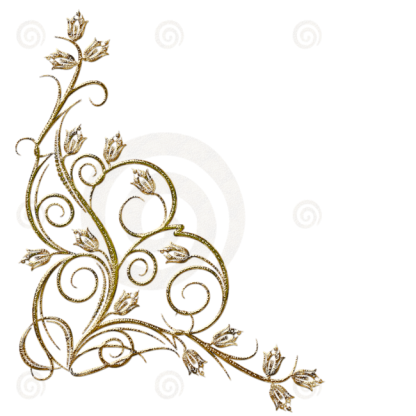 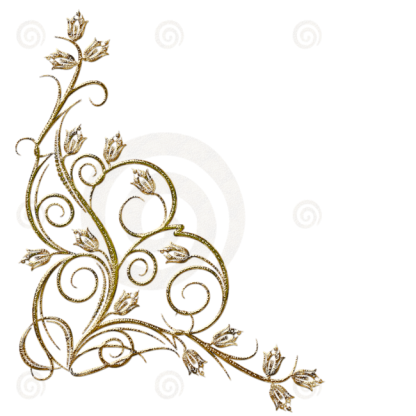 Номинация «Лучший учебно-методический комплекс для дистанционного обучения по программам высшего образования»
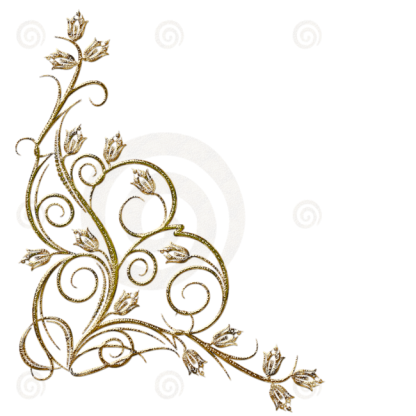 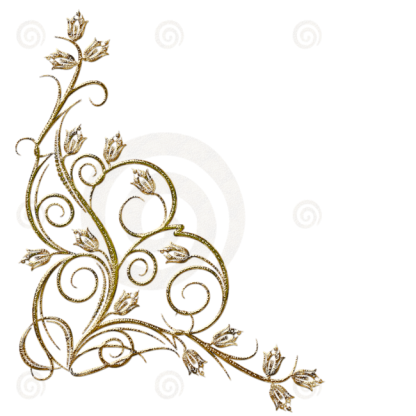 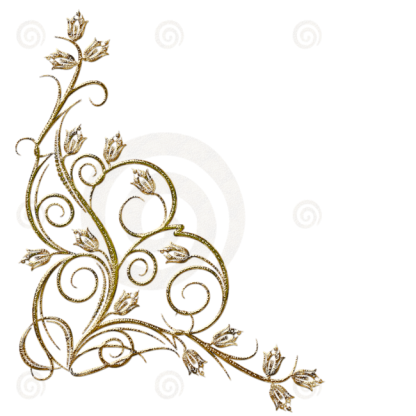 Номинация «Лучший учебно-методический комплекс для дистанционного обучения по программам дополнительного профессионального образования»
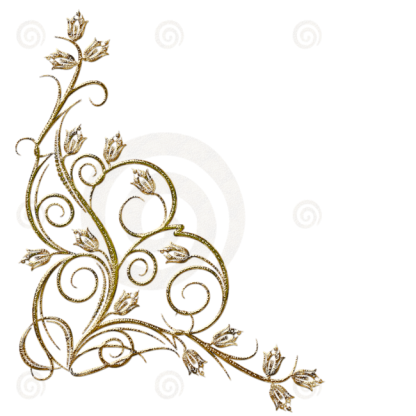 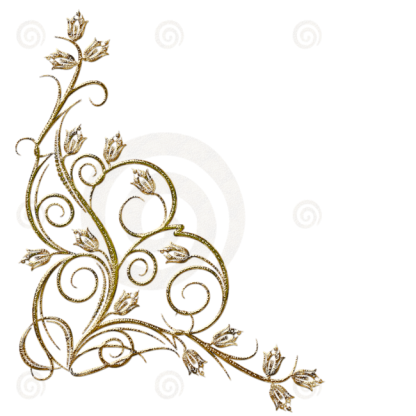 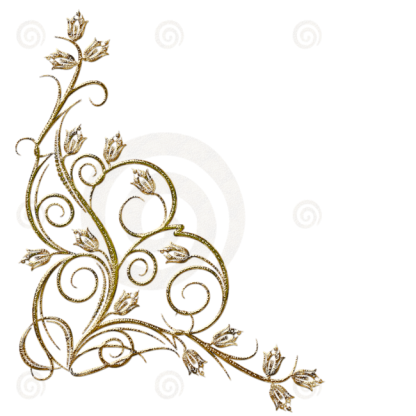 Номинация «Лучшее учебное пособие Фармацевтического колледжа»
Спасибо за внимание!
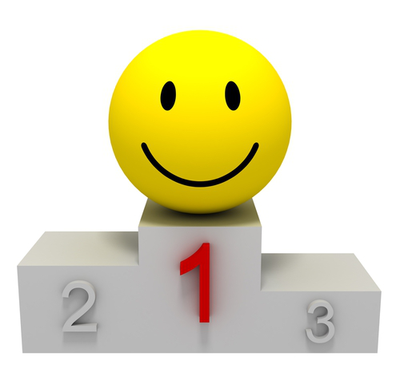